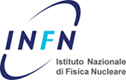 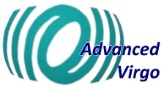 Lessons to be learned from the ET design study
Michele Punturo
INFN Perugia

ET-0005A-16
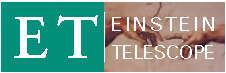 Dawn Meeting 2016
1
3G concept evolution and ET
The Einstein Telescope project born thanks to the fertile environment generated by the EU-FP6 project ILIAS (2004-2008)
Integration activity in Underground Physics
Networking Working Group WG3, chaired by a GEO (H.Lueck) and Virgo (M. Punturo) delegates, addressed to the future GW detectors:
First elaboration of a 3G detector concept
Submission of the first EU FP6 proposal (2004) of the design of a 3G GW detector
Failed for “lack of focus”
ESF explorative workshop in Perugia (2005)
Agreement on the focus on 3G interferometric detector
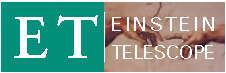 Dawn Meeting 2016
2
Lesson #1: Networking
It is crucial to have a well established and official networking structure where to discuss ideas and mediate interests 
This networking structure needs to be at the same time hierarchical (forum) and open to all the “souls” 
This creates the right environment where good ideas can pop-up.
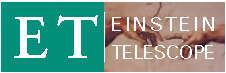 Dawn Meeting 2016
3
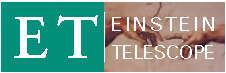 ET design Study
The Einstein gravitational wave Telescope (ET) design study has been submitted in 2007 to the Research Infrastructures EU-FP7 call and we won in 2008 a 3 years long grant of 3M€ 
Constrains:
European Research Infrastructure conceptual design 
Effects of the constrains:
Simplified approach to the detector(s) and conservative approach to the technologies
Sophisticated approach to the infrastructure
Request to be capable to work alone
Dawn Meeting 2016
4
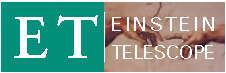 ET Research Infrastructure
Key words:
Observatory
Beyond a “simple” detector, but focus on the physics and on the capability to estimate physical parameters
Capable to resolve (alone) the polarisations (are only 2?)
High duty cycle
Redundancy
Wide frequency range:
Excavate the seismic (and NN) wall at low frequency and keep a good sensitivity at high frequency
Several decades lifetime 
European but International
Site seismic evaluation in Europe, but comparisons with USA and Japan underground sites
International science team (>200 scientists supported with ET funds)
Dawn Meeting 2016
5
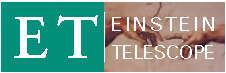 Lesson #2: clear mandate
A team, in order to realise a good design, needs a strong and clear mandate
Constrains should be as few as possible, but clear and well defined
Strategic targets should be agreed since the beginning
Dawn Meeting 2016
6
Lesson #3: to be scientifically open
The ET science team, despite the bureaucratic difficulties, has been a successful tool to spread the ET idea
Papers (ArXiv 2009-2015) with “Gravitational Wave” and LIGO/Virgo/Einstein Telescope/LCGT or KAGRA in the abstract
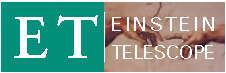 Dawn Meeting 2016
7
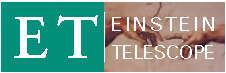 ET DS organisation
ET Governing council:
ET Executive Board:
Dawn Meeting 2016
8
Lesson #4: Organization and links
It is crucial to have a team well structured with clear tasks 
It is important to have an effective link with the institutions, in order to have a stronger mandate and a useful feedback
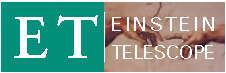 Dawn Meeting 2016
9
3G international collaboration
How these “lessons” can be applied to a 3G international collaboration?
Several are the possible schemes, but let try to identify a possible working configuration (personal vision):
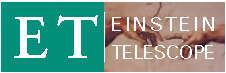 Dawn Meeting 2016
10
3G organisation
“Science Team”
GW community
3G international design executive board and team
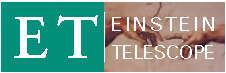 Dawn Meeting 2016
11
Timing
Dawn Meeting 2016
12
AdV+ R&D
AdV
AdV+
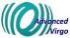 A+/Voyager R&D
aLIGO
A+
Voyager
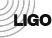 KAGRA
LIGO India
eLISA
Space system development
Mission definition
ET R&D
This process starts in October 2016
ET Detector Technical Design
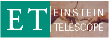 ET InfrastructureTechnical Design
ET Observatory & Detector funding
ESFRIRoadmap
ET site construction - detector installation & commissioning
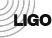 Cosmic Explorer R&D
CE site&detector installation
R&D
Installation
Commissioning
Data taking
Other
2016
2017
2018
2019
2020
2021
2022
2023
2024
2025
2026
2027
2028
2029
2030
2031
2032
AdV+ R&D
AdV
AdV+
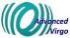 A+/Voyager R&D
aLIGO
A+
Voyager
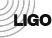 KAGRA
LIGO India
eLISA
Space system development
Mission definition
ET R&D
ET Detector Technical Design
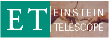 ET InfrastructureTechnical Design
ET Observatory & Detector funding
ESFRIRoadmap
ET site construction - detector installation & commissioning
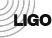 Cosmic Explorer R&D
CE site&detector installation
R&D
Installation
Commissioning
Data taking
Other
2016
2017
2018
2019
2020
2021
2022
2023
2024
2025
2026
2027
2028
2029
2030
2031
2032